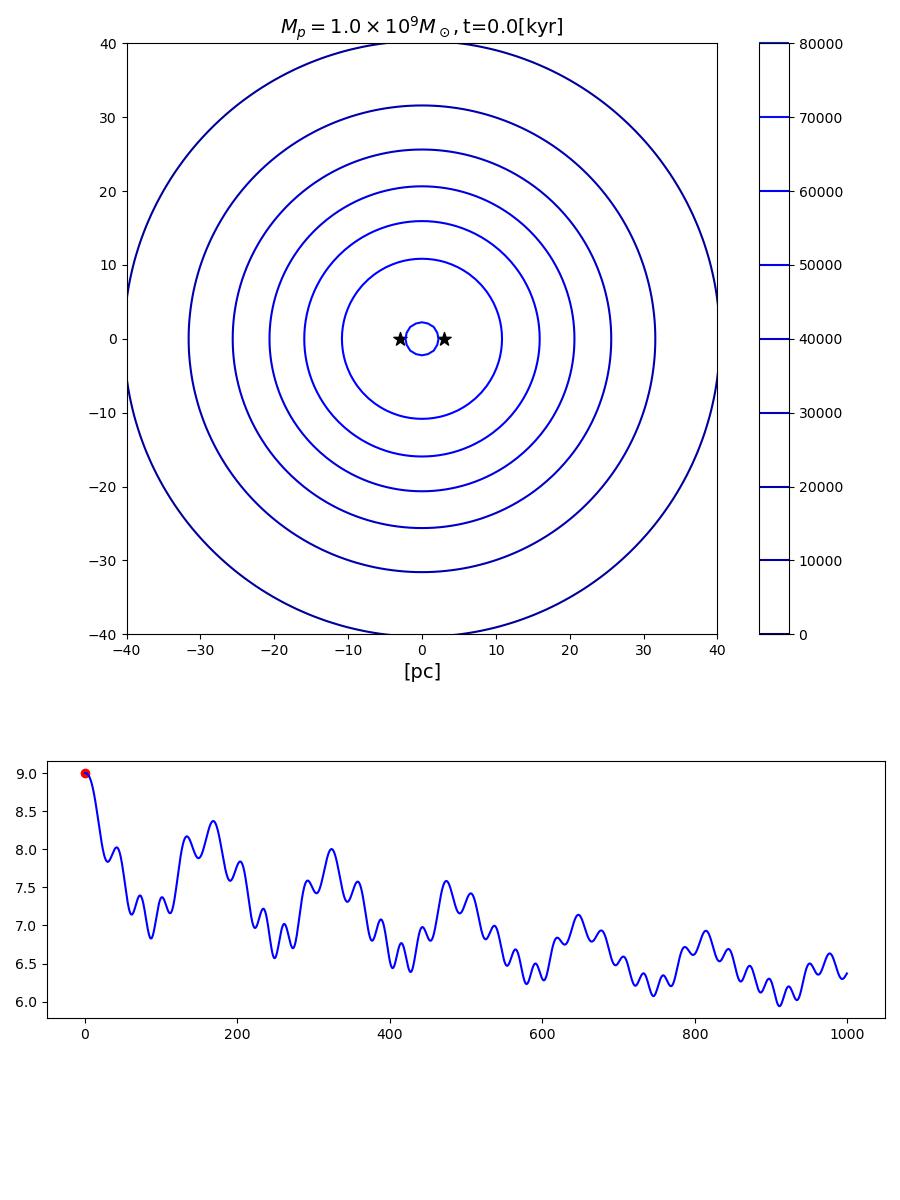 Varying Particle Mass
Varying Initial Separation
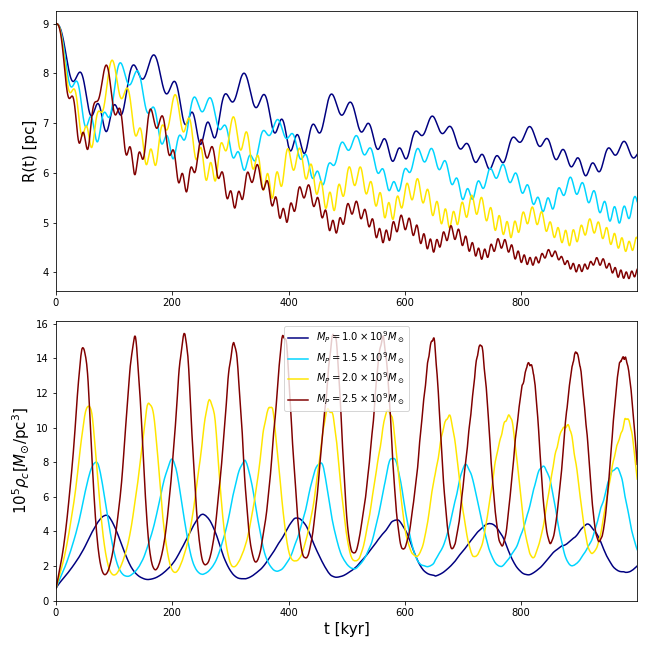 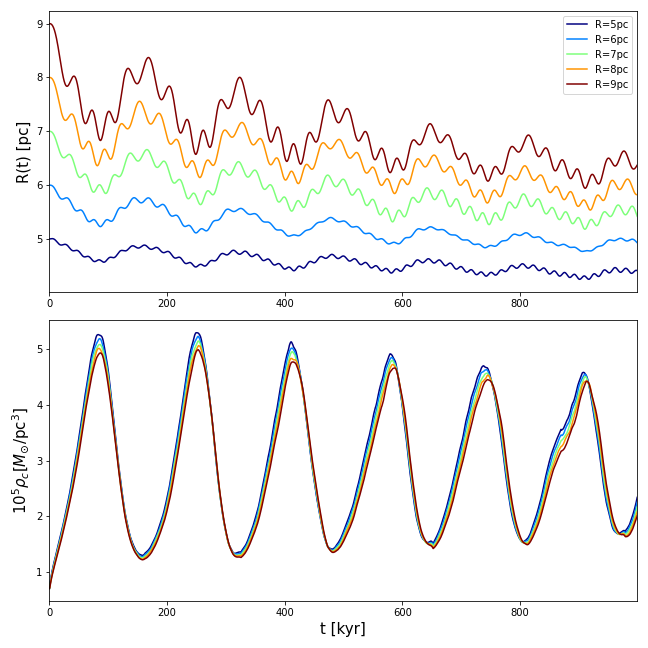